The Book of Ephesians
Chapter 2:11-22
A Level playing field
What God has done for us
Chosen, Adopted, Redeemed, Sealed
Why God has done it
Because of His great mercy
God is amazing!
Why God has done it
Because of His great mercy
God is amazing!   Awesome!
What’s our motivation?
Love
33 Verses about what God has done
The uniqueness of Christianity
Watchman Nee “Sit Walk Stand”
“Our natural reason says, If we do not walk, how can we ever reach the goal? What can we attain without effort? How can we ever get anywhere if we do not move? But Christianity is a queer business! If at the outset we try to do anything, we get nothing; if we seek to attain something, we miss everything. For Christianity begins not with a big DO, but with a big DONE.
Watchman Nee “Sit Walk Stand”
Thus Ephesians opens with the statement that God has "blessed us with every spiritual blessing in the heavenly places in Christ" (1:3) and we are invited at the very outset to sit down and enjoy what God has done for us; not to set out to try and attain it for ourselves.”
The Book of Ephesians
We have to realize what God has done
What God has given us
How He is the source of change and good
Before we can do His work
Ephesians 2:10–12 (NASB95)
10 For we are His workmanship, created in Christ Jesus for good works, which God prepared beforehand so that we would walk in them.
God created us for a purpose
To do good works
Not to earn love but to express it
Ephesians 2:10–12 (NASB95)
11 Therefore remember that formerly you, the Gentiles in the flesh, who are called “Uncircumcision” by the so-called “Circumcision,” which is performed in the flesh by human hands—
The first action step in Ephesians
Gentile=Non-Jewish
The Circumcision=Jewish
Ephesians 2:10–12 (NASB95)
12 remember that you were at that time separate from Christ, excluded from the commonwealth of Israel, and strangers to the covenants of promise, having no hope and without God in the world.
1) Remember
You were far off from God
The Bible offers a unique perspective on the world
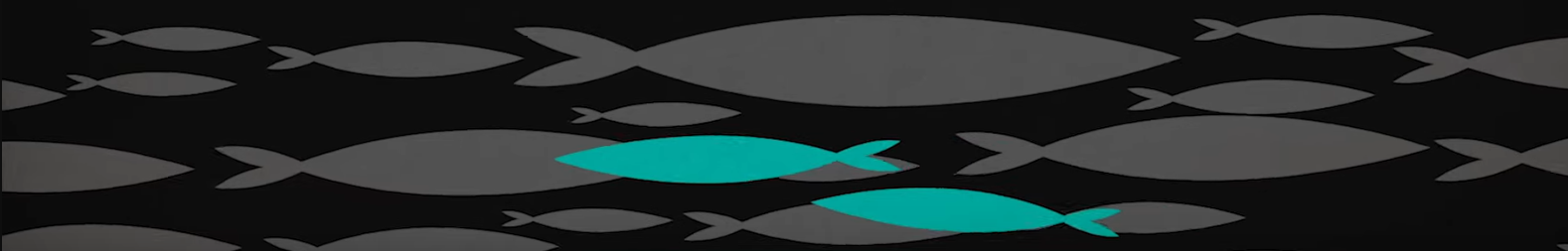 1) Remember
You were far off from God
The Bible offers a unique perspective on the world
It’s human nature to adopt a cliquish mentality
1) Remember
We ALL start at the same place
“far off from God”
We dare not judge those who are just like we were
We are going to live and work among people with very different values and perspectives
Who live according to different priorities
1) Remember
We ALL start at the same place
What seems obvious from a Biblical point of view
Is not at all obvious from a natural point of view
Think about the things you believed before you knew God
1) Remember
People are being so IRRATIONAL!
Where would your head be without a Biblical worldview?
What is true? Who do you trust? How do we fix things?
1) Remember
Philippians 4:8 (NLT) — 8 And now, dear brothers and sisters, one final thing. Fix your thoughts on what is true, and honorable, and right, and pure, and lovely, and admirable. Think about things that are excellent and worthy of praise.
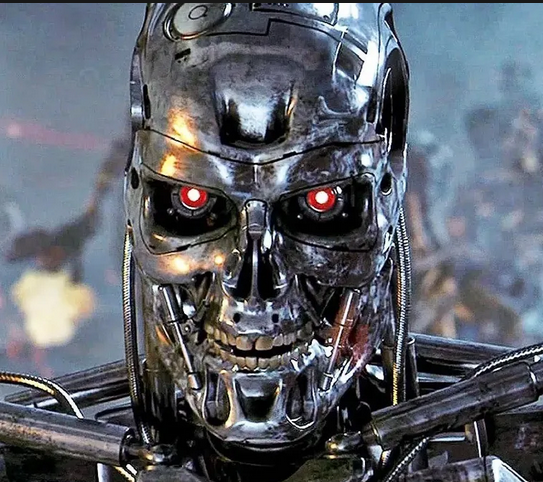 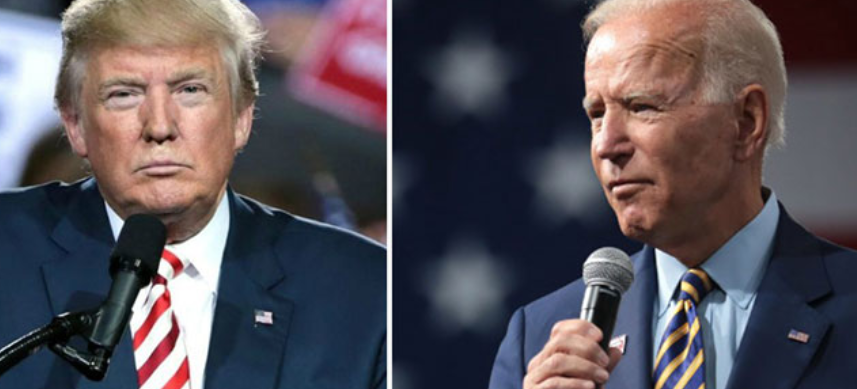 People are being so IRRATIONAL!
People are being so IRRATIONAL!
Where would your head be without a Biblical worldview?
What is true? Who do you trust? How do we fix things?
We are made to do good works
We need to go out with compassion not hate
Historical context for Paul’s Audience
Most of the Ephesians were Greeks
God worked through the Jewish people in a special way
Genesis 12:2–3 (NLT) — 2 I will make you into a great nation. I will bless you and make you famous, and you will be a blessing to others. 3 I will bless those who bless you and curse those who treat you with contempt. All the families on earth will be blessed through you.”
Historical context for Paul’s Audience
Exodus 19:6 (NLT) — 6 And you will be my kingdom of priests, my holy nation.’ This is the message you must give to the people of Israel.”
Most of the Ephesians were Greeks
God worked through the Jewish people in a special way
Historical context for Paul’s Audience
Isaiah 49:6 (NLT) — 6 He says, “You will do more than restore the people of Israel to me. I will make you a light to the Gentiles, and you will bring my salvation to the ends of the earth.”
Most of the Ephesians were Greeks
God worked through the Jewish people in a special way
We are made to do good works
Deuteronomy 9:4–5 (NLT) — 4 “After the Lord your God has done this for you, don’t say in your hearts, ‘The Lord has given us this land because we are such good people!’ No, it is because of the wickedness of the other nations that he is pushing them out of your way. 5 It is not because you are so good or have such integrity that you are about to occupy their land. The Lord your God will drive these nations out ahead of you only because of their wickedness, and to fulfill the oath he swore to your ancestors Abraham, Isaac, and Jacob.
Not because they were better than anyone else
We are made to do good works
God’s plan was to raise them up and send them out
We are made to do good works
Ancient Israel became self-righteous
Added to God’s law
Looked down their noses at the Gentiles
We are made to do good works
The Gentiles did the same
Rampant Anti-Semitism
A HUGE cultural barrier between Jew and Gentile
Similar problem today
Christians being self-righteous
Dividing from culture
Being hypocritical and judgmental
Non-Christians
Resenting Christian influence
Seeing us as hateful
Historical context for Paul’s Audience
Matthew 3:9 (NLT) — 9 Don’t just say to each other, ‘We’re safe, for we are descendants of Abraham.’ That means nothing, for I tell you, God can create children of Abraham from these very stones.
The Jewish people had a purpose before God
Knew more about God’s ways
Privy to God’s plans
But being Jewish didn’t make you right with God
Historical context for Paul’s Audience
The Ephesians were largely ignorant of God’s plan
Had less access to God’s word
Further away from God’s truth
Ephesians 2:13–14 (NLT)
13 But now you have been united with Christ Jesus. Once you were far away from God, but now you have been brought near to him through the blood of Christ. 14 For Christ himself has brought peace to us. He united Jews and Gentiles into one people when, in his own body on the cross, he broke down the wall of hostility that separated us.
God’s plan for the Gentiles
Christ’s death serves to unite all people
Bring together that which was divided
How?
Because Christ died for the sins of EVERYONE
God’s plan for the Gentiles
2 Corinthians 5:14–15 (NLT) — 14 Either way, Christ’s love controls us. Since we believe that Christ died for all, we also believe that we have all died to our old life. 15 He died for everyone so that those who receive his new life will no longer live for themselves. Instead, they will live for Christ, who died and was raised for them.
Christ’s death serves to unite all people
Bring together that which was divided
How?
Because Christ died for the sins of EVERYONE
God’s plan for the Gentiles
2 Corinthians 5:16–17 (NLT) — 16 So we have stopped evaluating others from a human point of view. At one time we thought of Christ merely from a human point of view. How differently we know him now! 17 This means that anyone who belongs to Christ has become a new person. The old life is gone; a new life has begun!
Christ’s death serves to unite all people
Bring together that which was divided
How?
Because Christ died for the sins of EVERYONE
God’s plan for us all
Russians AND Ukrainians
Israelis AND Palestinians
Republicans AND Democrats
Regardless of race, gender, or family of origin
You are loved by GOD, and you need Jesus Christ
Ephesians 2:15–16 (NLT)
15 He did this by ending the system of law with its commandments and regulations. He made peace between Jews and Gentiles by creating in himself one new people from the two groups. 16 Together as one body, Christ reconciled both groups to God by means of his death on the cross, and our hostility toward each other was put to death.
Ephesians 2:15–16 (NLT)
What you eat 
How you dress
What language you speak
Your religious background
Ephesians 2:15–16 (NLT)
You need Jesus Christ
Faith is what saves us not culture
Ephesians 2:15–16 (NLT)
John 1:12–13 (NLT) — 12 But to all who believed him and accepted him, he gave the right to become children of God. 13 They are reborn—not with a physical birth resulting from human passion or plan, but a birth that comes from God.
You need Jesus Christ
Faith is what saves us not culture
Knowing All that God has done
What is the 1st step toward doing good for others?
Ephesians 2:10–12 (NASB95)
12 remember that you were at that time separate from Christ,…
You are precious to God
But you are no better than people who don’t know Him
Ephesians 2:10–12 (NASB95)
Were you a God hating atheist?
Ephesians 2:10–12 (NASB95)
Were you a natural born Bible Thumper
You are the same, because you both need Jesus
Ephesians 2:10–12 (NASB95)
Don’t make the mistake of ancient Israel by thinking that you are better
Ephesians 2:19–22 (NLT)
19 So now you Gentiles are no longer strangers and foreigners. You are citizens along with all of God’s holy people. You are members of God’s family. 20 Together, we are his house, built on the foundation of the apostles and the prophets. And the cornerstone is Christ Jesus himself.
Ephesians 2:19–22 (NLT)
21 We are carefully joined together in him, becoming a holy temple for the Lord. 22 Through him you Gentiles are also being made part of this dwelling where God lives by his Spirit.
Tragedy
A lot of Christians have gone down the wrong path of ancient Israel
Putting up walls between themselves and the rest of the world
Judging those who they are supposed to love
Tragedy
People who hate us are not our enemies they are our mission
Luke 19:10 (NLT) — 10 For the Son of Man came to seek and save those who are lost.”
Tragedy
People who hate us are not our enemies they are our mission
John 20:21 (NLT) — 21 Again he said, “Peace be with you. As the Father has sent me, so I am sending you.”
Warning signs of the wrong way
Withdraw from culture
Doom scrolling and rage posting
Not having any non-Christians in your life
Matthew 5:14 (NLT) — 14 “You are the light of the world—like a city on a hilltop that cannot be hidden.
The Take Home
1) Please excuse our mess
Don’t let our bad behavior obscure the wonder of who Jesus is
The Take Home
Romans 12:3 (NLT) — 3 Because of the privilege and authority God has given me, I give each of you this warning: Don’t think you are better than you really are. Be honest in your evaluation of yourselves, measuring yourselves by the faith God has given us.
1) Please excuse our mess
Don’t let our bad behavior obscure the wonder of who Jesus is
2) Don’t forget your own mess
Remember not only how messed up you were, AND how far you still have to go!
The Take Home
3) Build up your hope
Join a HC
Take a class
Serve
The Take Home
4) We must find ways to get out there
Work
Neighbors
Family
Friends